1. Personal Information & Education Details
Name:……………..	Gender:…………………Age …………...	
Discipline:     …………………
Post Applied: ………………………….   
Category: …………………………
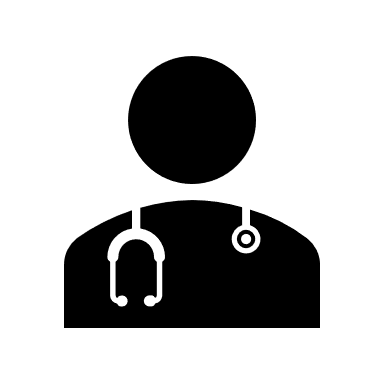 Paste Picture
2. Teaching Experience Details (Recent to Past)
Total Experience :
3. Research & Publications
Total Number of Publications (Published and Accepted): ………….
Write Number of Publications  : First author:     Second author :       Third Author :   Corresponding author :
Best 2 Publications in Vancouver Style  :
Research Projects ( if any )   :
4. Awards / Honours / Fellow /Position in Professional body/ Recognition /  Achievements / Any other information